SINTAKSA
URBANISTIČKOG PLANIRANJA
KLASIFIKACIJA ULICA
Ulice u gradu razvrstavamo po njihovom položaju i ulozi u prometnoj mreži po:

položaju ulice u prometnoj mreži grada razlikujemo: radijalne, dijagonalne, poprečne, uzdužne, kružne, tangencijalne, paralelne, tranzitne, obilazne, lokalne, obuhvatne ("loop"), zaglavne ("slijepe")

značaju ulice u prometnoj mreži grada razlikujemo: primarne (glavne), sekundarne (sabirne), tercijarne (prilazne, sporedne i slijepe)

namjeni gradnje i načinu uporabe ulice razlikujemo: trgovačke, stambene, servisne itd.

vrsti prometa - kolne, kolno-pješačke, pješačke, ulice mješovite namjene

smjeru kretanja vozila - jednosmjerne, višesmjerne

vlasništvu - javne i privatne
CILJNI I TRANZITNI PROMET
U ovisnosti o namjeni (mobilnost ili dostupnost), na gradskom i prigradskom području, ceste i ulice se dijele na:

Brze gradske ceste
Glavne gradske ceste
Gradske ulice
Sabirne ulice
Poslovne, stambene pristupne ulice
Kolno-pješački pristupi
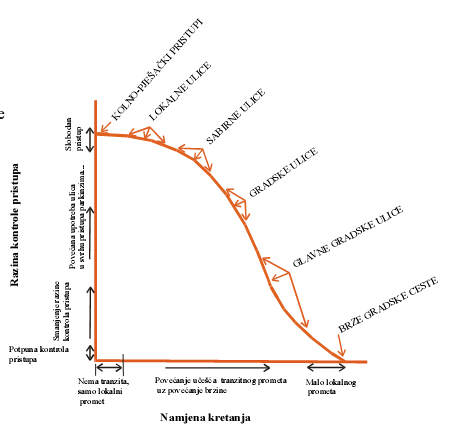 BRZE GRADSKE CESTE
spojnice grada i sustava državnih cesta i autoputova 
višetračne su i obuhvaćaju dva kolnika po dva vozna traka i zaustavni trak
promet motornim vozilima
raskrižja se izvode izvan razine 
pješački promet se izdvaja nathodnicima i pothodnicima
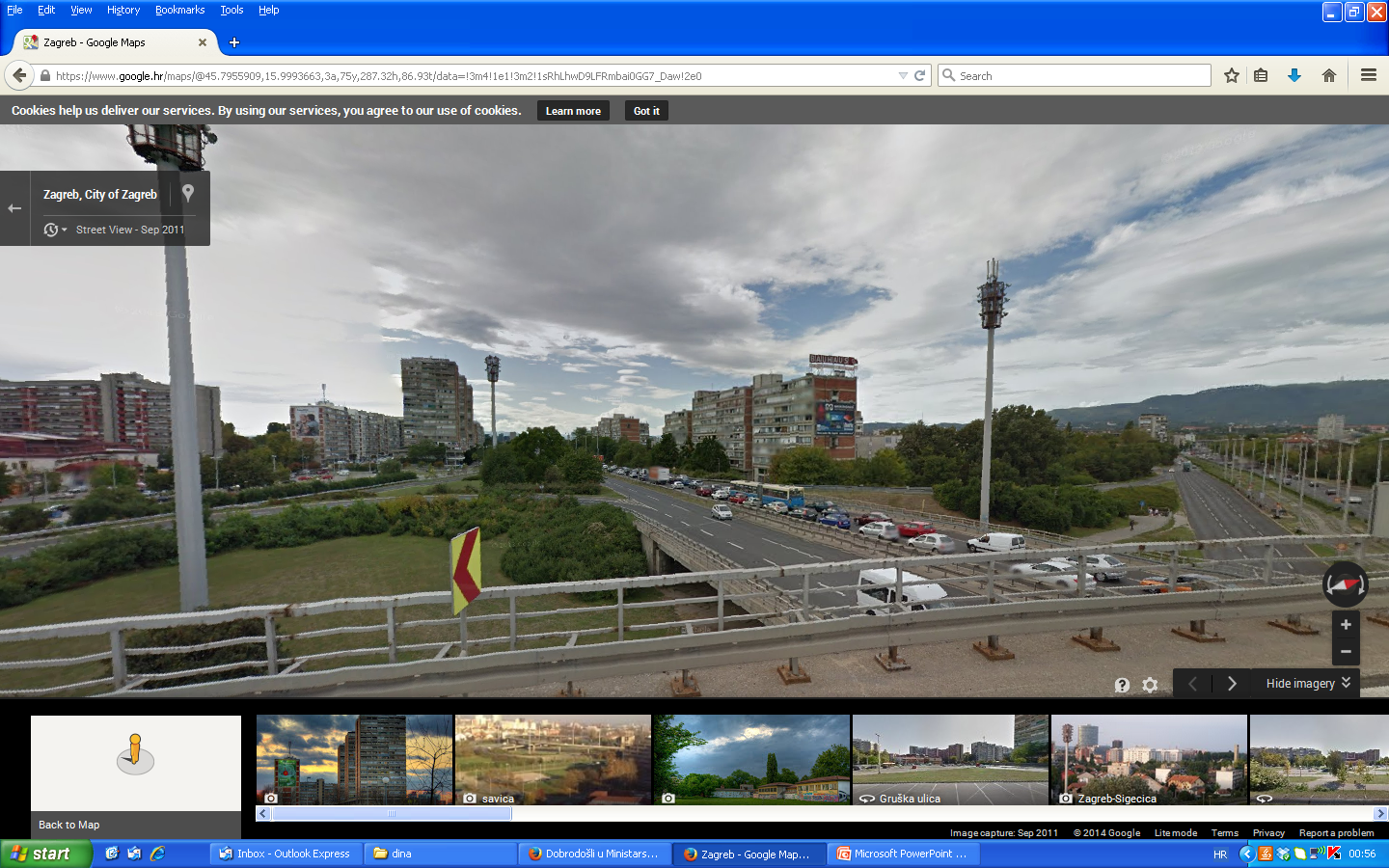 www.google.hr/map
GLAVNE GRADSKE ULICE
brze cestovne prometnice koje povezuju veće dijelove grada
kopča između prometa brzih gradskih cesta na mrežu ulica nižeg ranga čvorištem izvan razine ili svjetlosnim reguliranjem
poprečni presjek sadrži dva kolnika, razdvojenih razdjelnim pojasom
širina pojasa bi trebala iznositi minimalno 4,0 m za mogućnost proširenja 
zaustavljanje vozila javnog gradskog prijevoza na posebnim trakovima (ugibalištima)
uzdužni pješački promet na obostranim pločnicima – prijelaz deniveliran ili kontroliran
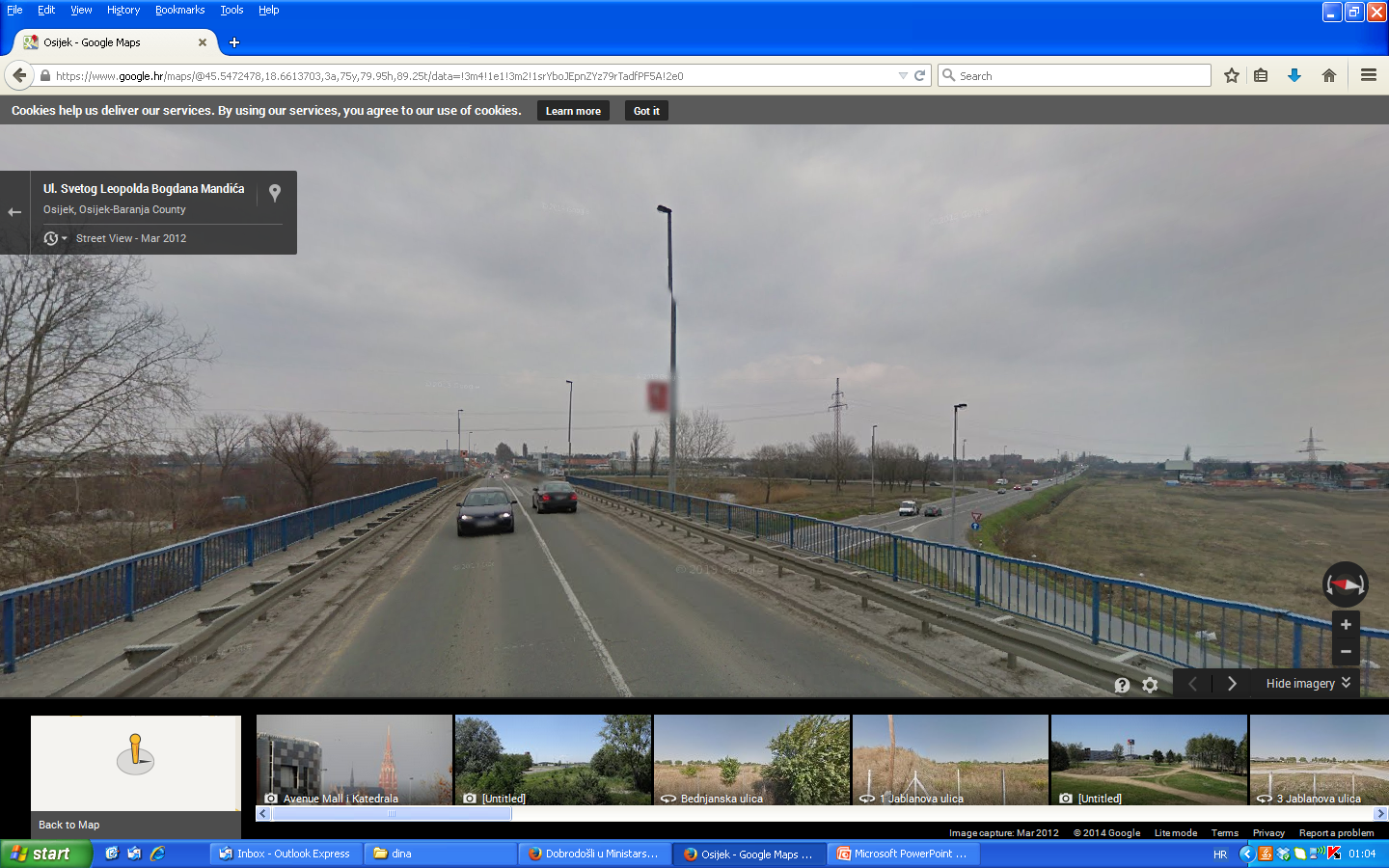 GRADSKE ULICE
namijenjene su povezivanju manjih cjelina grada s gradskim središtem i prometu između njih 
vode javni gradski prijevoz 
priključuju se na prometnice višeg ranga čvorištima van razine ili svjetlosno reguliranim
na prometnice nižeg ranga spojene raskrižjem sa semaforom
sadrže jedan kolnik s četiri vozna traka 
prijelaz pješaka je kontroliran, a uzdužni tok pješaka ostvaruje se na pločnicima
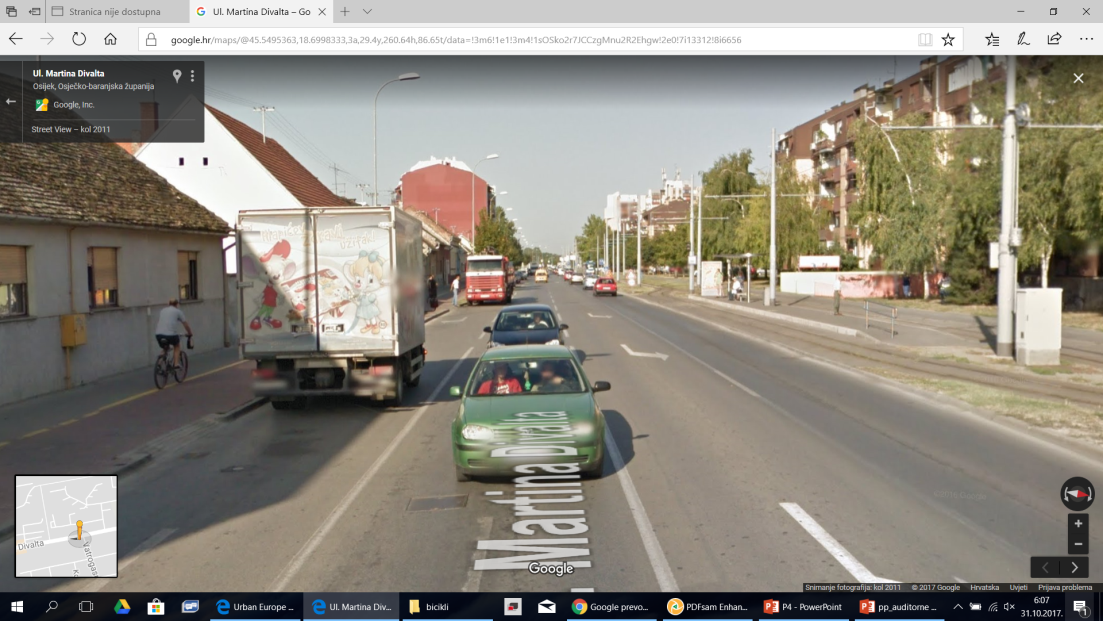 SABIRNE ULICE
interne prometnice manjih gradskih cjelina koje sabiru pristupne ulice
vode promet u gibanju i mirovanju
sadrže dva prometna traka i obostrane pješačke staze
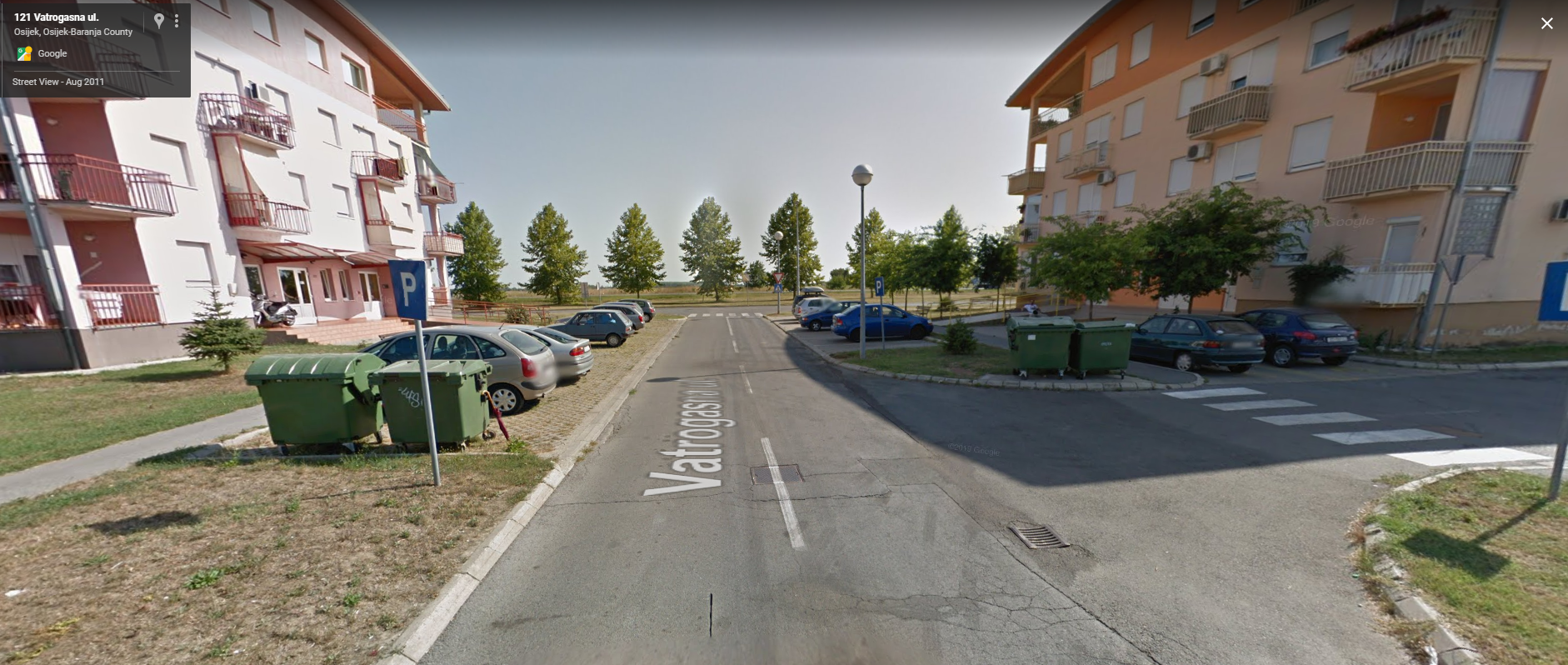 PRISTUPNE ULICE
mogu biti jednosmjerne i dvosmjerne
mogu biti kolno-pješačke
na kraju slijepe ulice treba predvidjeti okretište 
ako su jednosmjerne minimalna širina kolnika bi trebala biti 4.5m
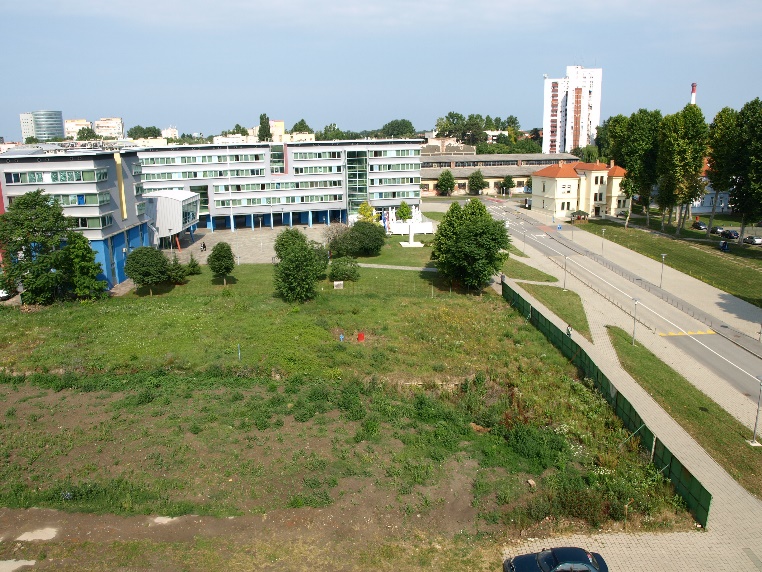 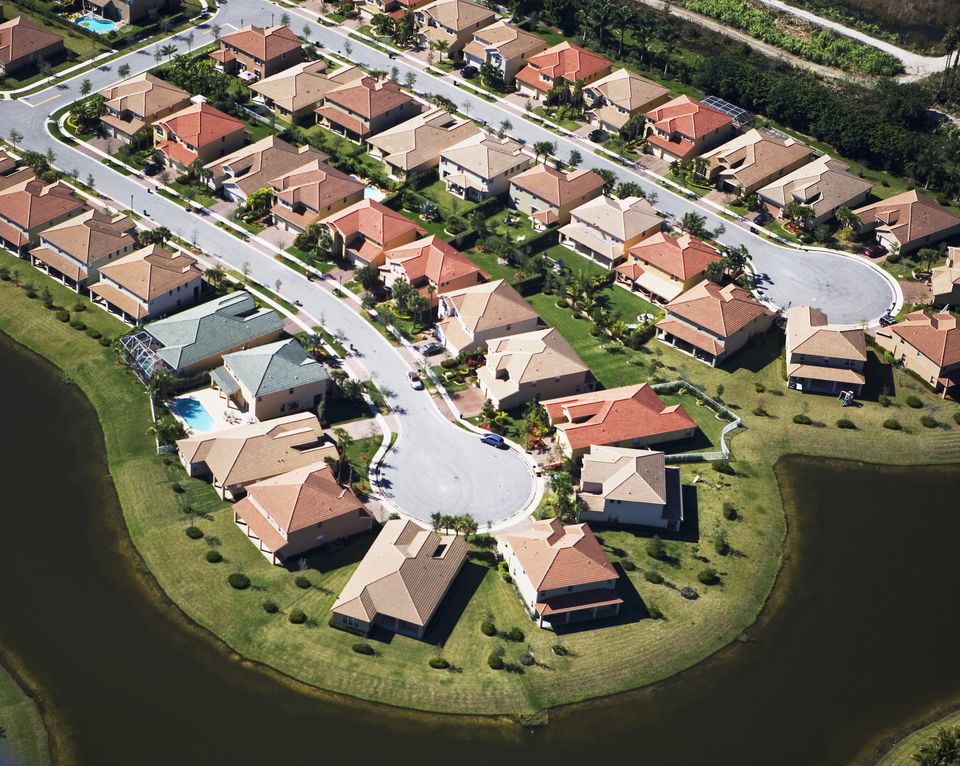 URBANISTIČKI SLOJEVI
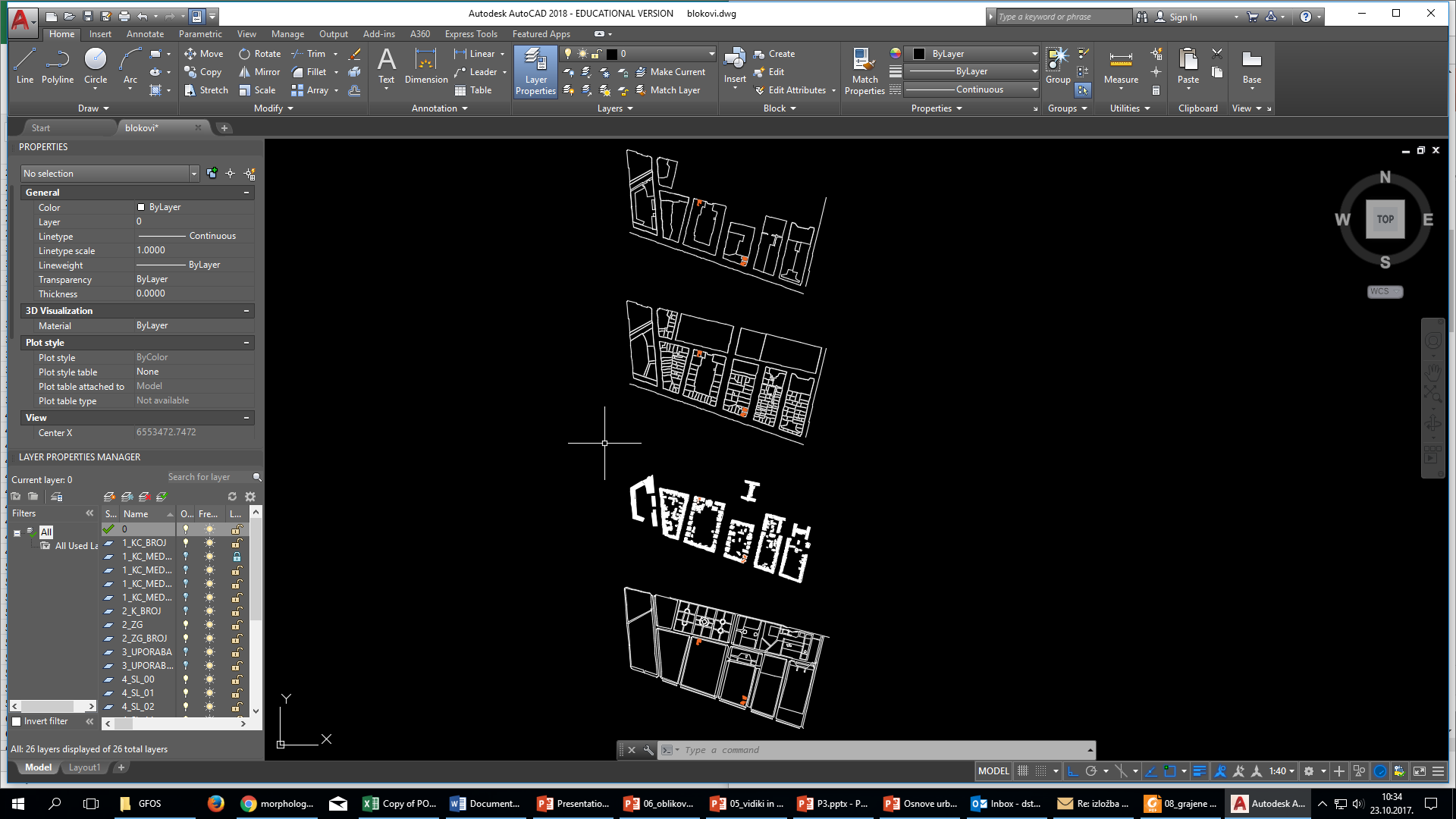 ULICA
PARCELA
ZGRADA
MORFOLOŠKA PODJELA
prema:
- BROJU STAMBENIH JEDINICA
 VISINI
 TLOCRTNOJ OSNOVI
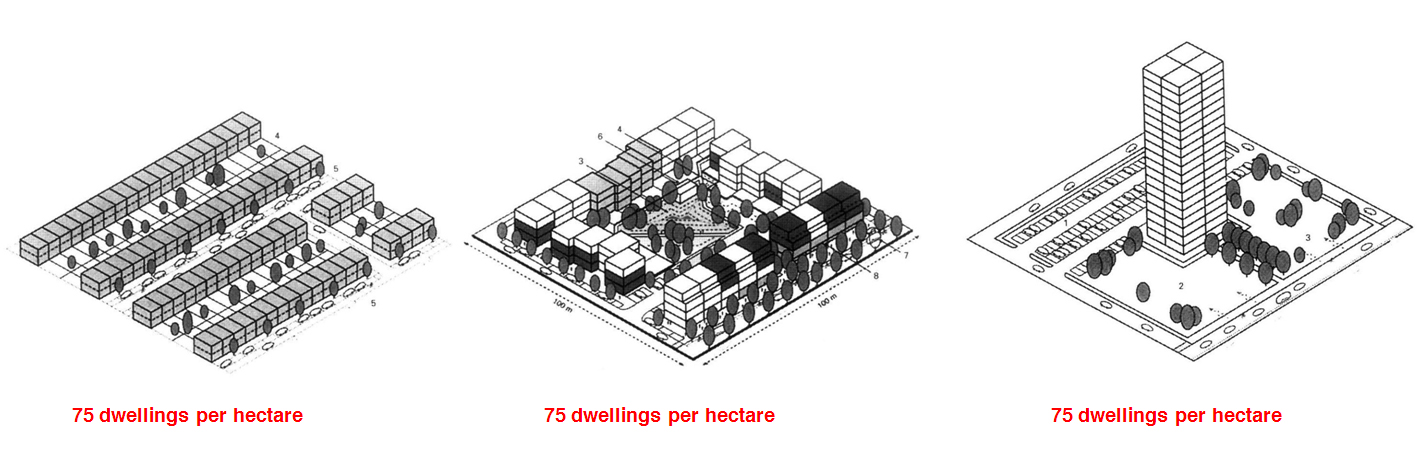 MORFOLOŠKA PODJELA – BROJ STAMBENIH JEDINICA
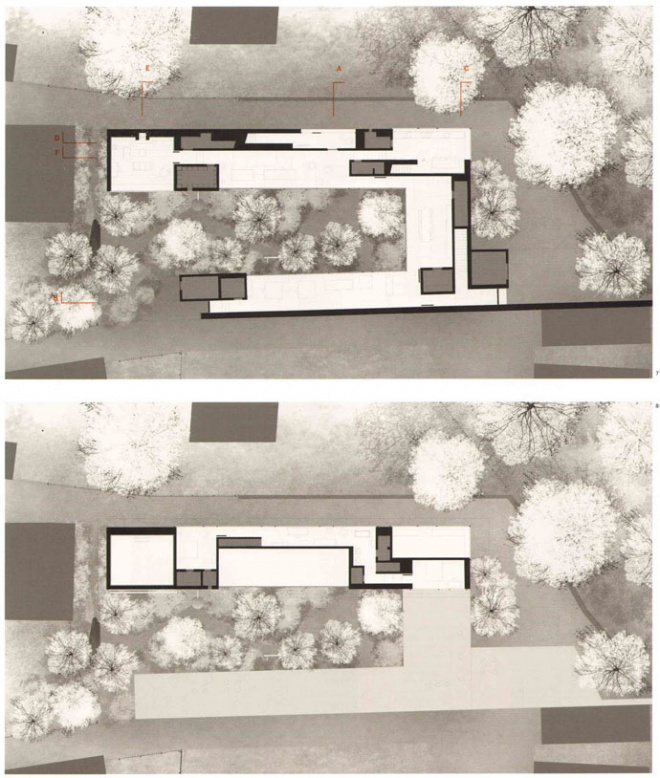 1.Jednoobiteljske – individualne: 
samostojeća jednoobiteljska kuća, vila, 
dvojna kuća,
kuća u nizu, 
atrijska kuća,
terasasta kuća

2.Višestambene:
višestambene vile,
višestambeni blok,
višestambeni neboderi
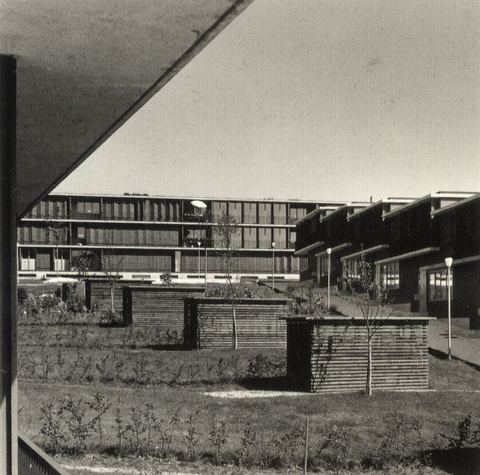 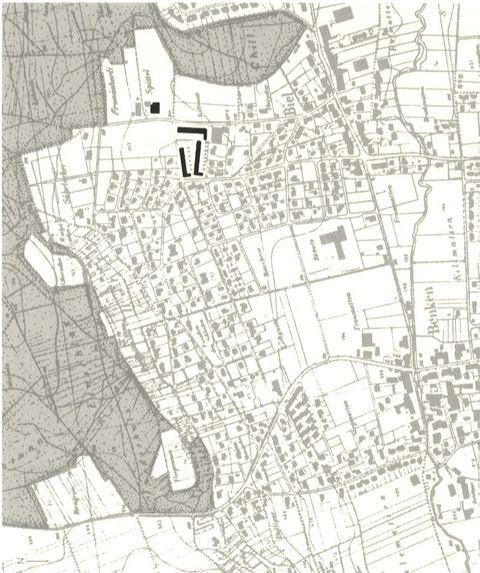 Peter Zumthor, Spittelhof Estate, Biel-Benken, Basel, Switzerland, 1989-96
MORFOLOŠKA PODJELA – VISINA
Prizemnica P
Prizemnica s podrumom ili s tavanom/mansardom Po +P +T
Jednokatnice P+1
Do četverokatnice P+2 , P+3
Visoki objekti P+4
Jako visoki objekti P+12
Neboderi P+20
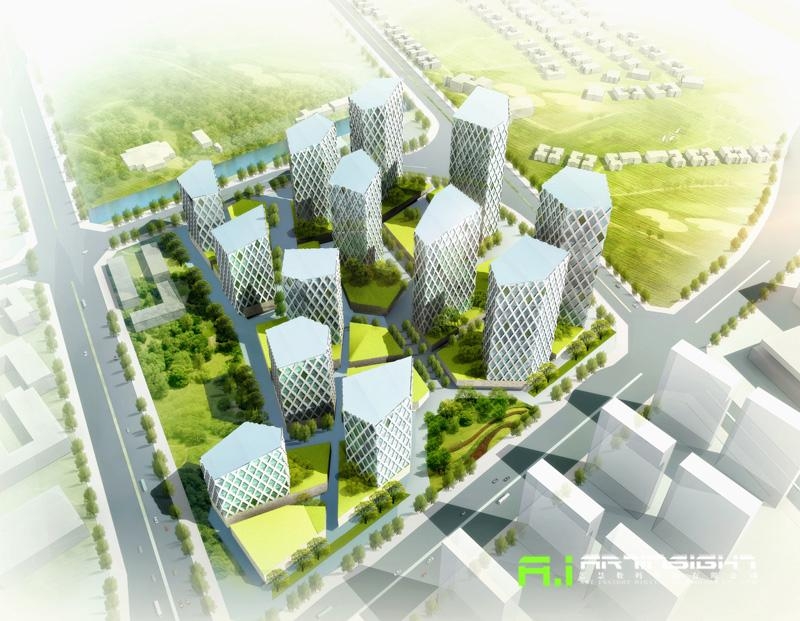 MORFOLOŠKA PODJELA – TLOCRTNA OSNOVA
točkasta osnova – slobodnostojeća kuća, vila, neboder

pravčasta osnova – lamela, niz kuća

lomljena lamela, L U Z, meandar

poluzatvoreni ili atrijski objekti

grozdasta osnova

megastrukture

kombinacije
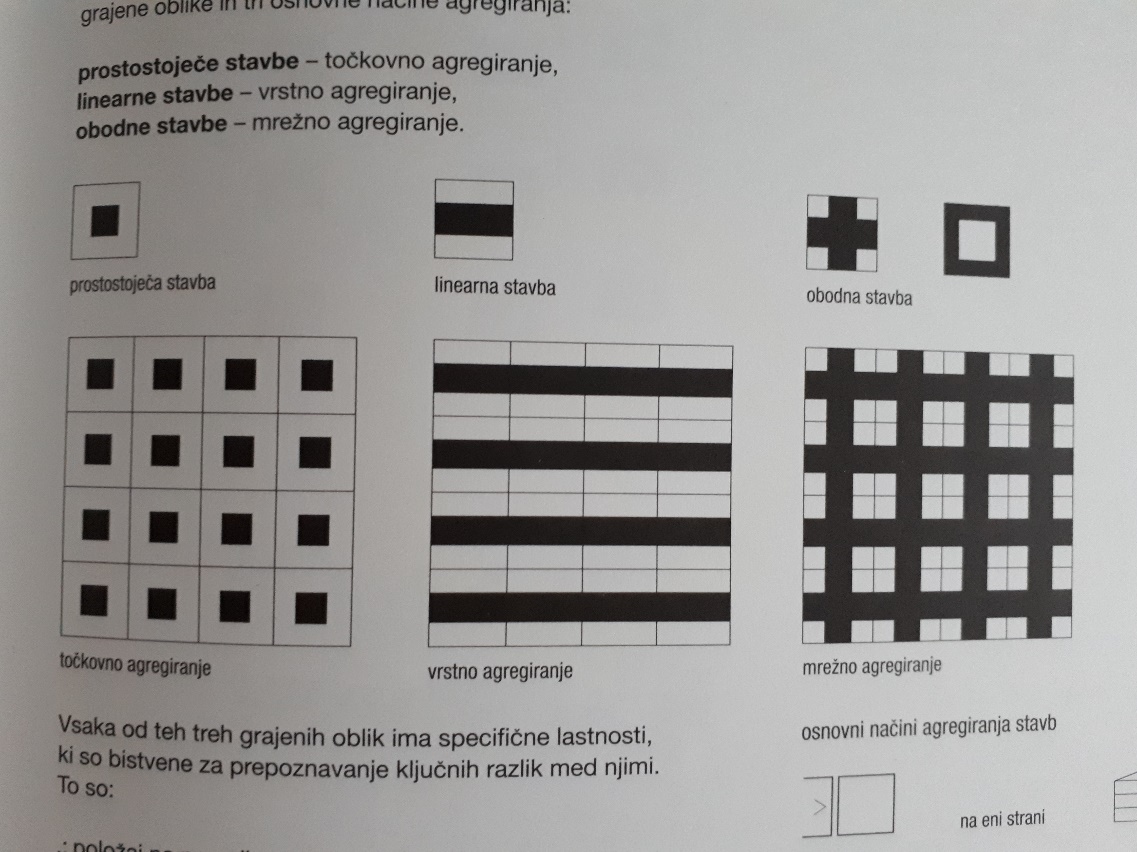 ZONE GUSTOĆE
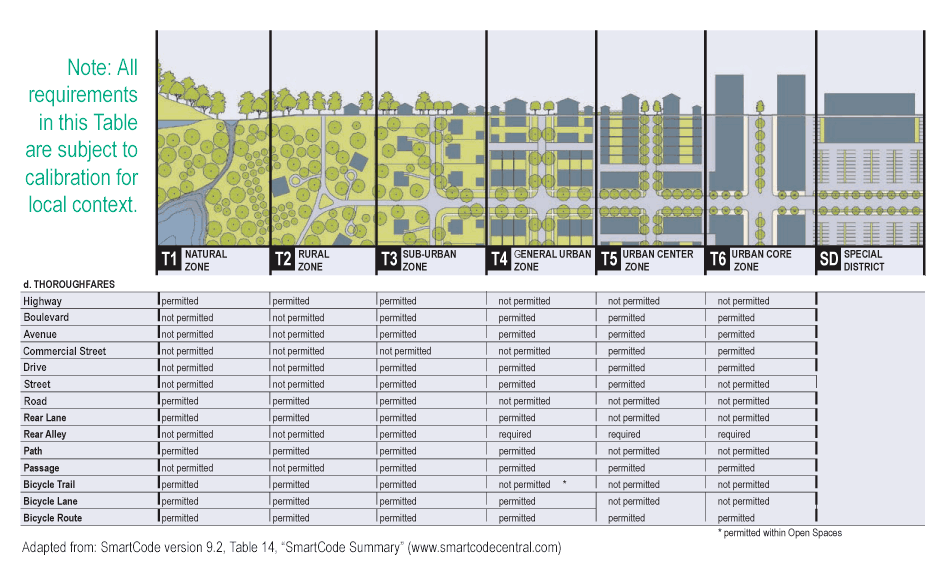 URBANA GUSTOĆA
VELIKA GUSTOĆA
učinkovitost infrastrukture
razmjernost gospodarstava
preopterećenost infrastrukturom
onečišćenja
generiranje dobara
učinkovito korištenje zemljišta
povećani okolišni rizici
dostupnost klijentima
zakrčenost  prostora
kriminalitet
dostupnost zaposlenicima
živost
PREDNOSTI
NEDOSTATCI
mogućnost niskih troškova infrastrukture
slaba dostupnost servisima
neopravdana izgradnja prometnica do servisa
smanjeno onečišćenje
društvena povezanost/
slaba kontrola
smanjena buka
zauzimanje površine
MALA GUSTOĆA
Prednosti i nedostatci različite urbane gustoće; Acioly i Davidson, 1996:7
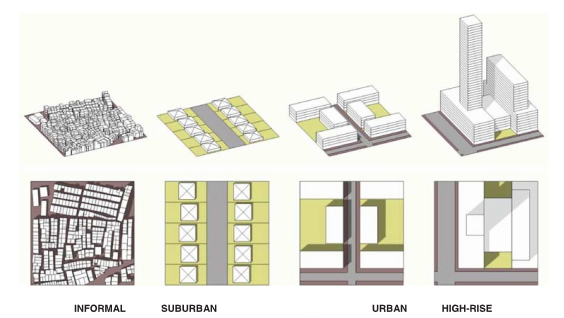 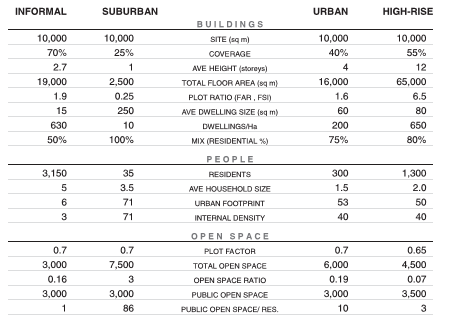 Dovey 
& 
Pafka
TIPOLOGIJA IZGRADNJE ČETVRTI do 120 st/ha
- samostojeća kuća
- dvojna kuća
- niz
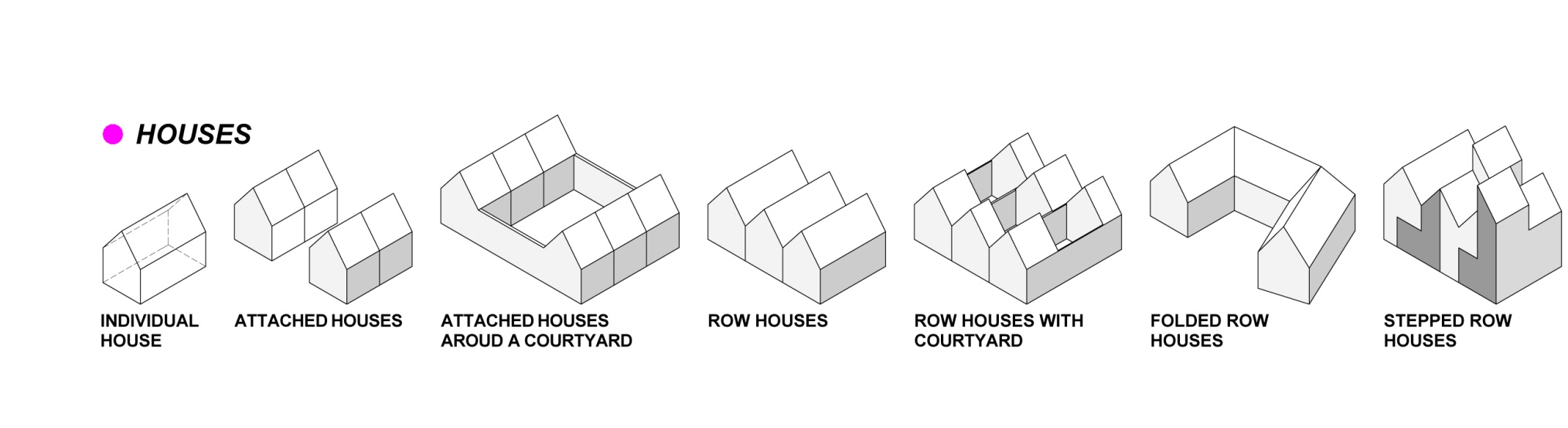